RequestsThe power of words
Sara Hanson-Lynn
Pragmatics, Chapter 3
Warm-up
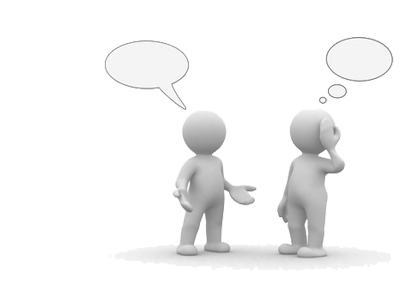 To request: to ask for an action, object, information, or permission.

How do you make requests in English? Is it the same or different in your first language?
How do you make a request to your boss? Your friend? 
What changes how you make requests?
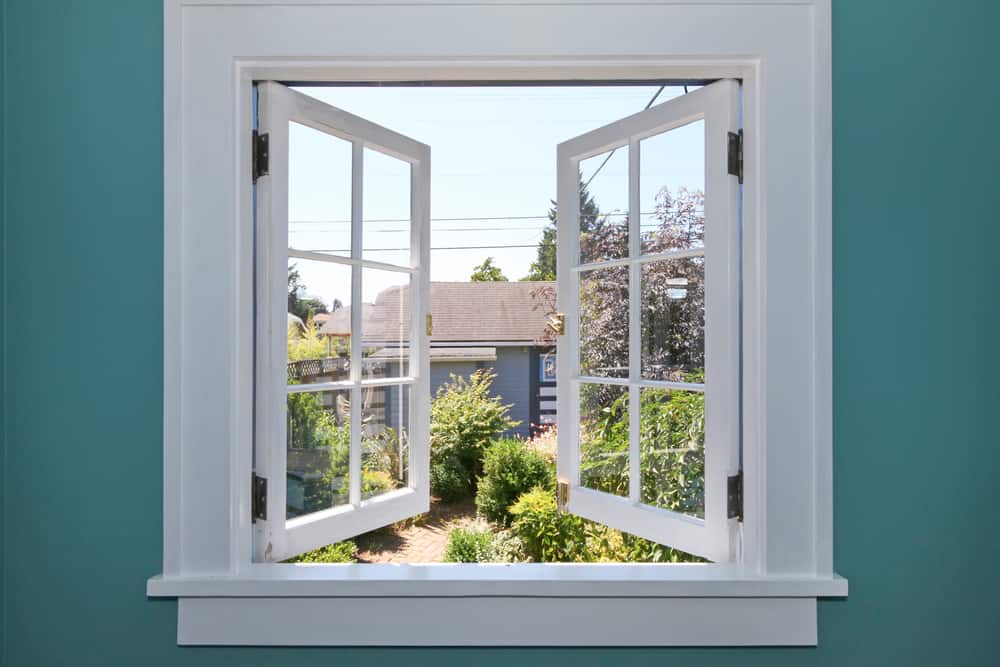 ONE: Types of requests
How are these requests different?
Example one
“Close the window.” 		
	-DIRECT IMPERATIVE
“Would you close the window?”	
	-INDIRECT QUESTION FORM
“It’s cold in here.”			
	-INDIRECT HINT
Categorize the requests.
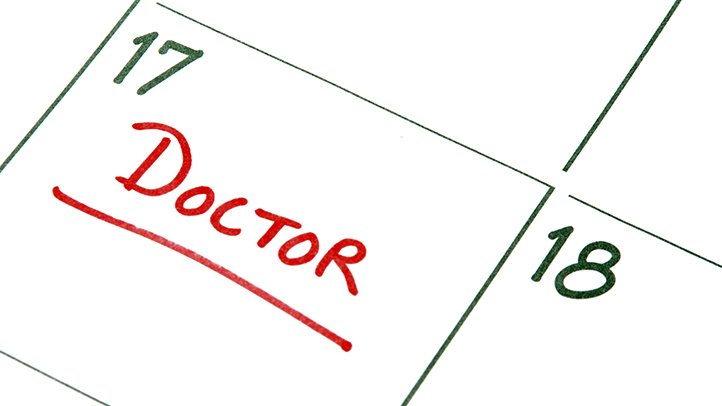 Situation: I can’t go to class tomorrow because I have a doctor’s appointment.

Example two
“Take notes for me.”
“I won’t have notes from that class.”
“Could you send me the class notes?”
Context
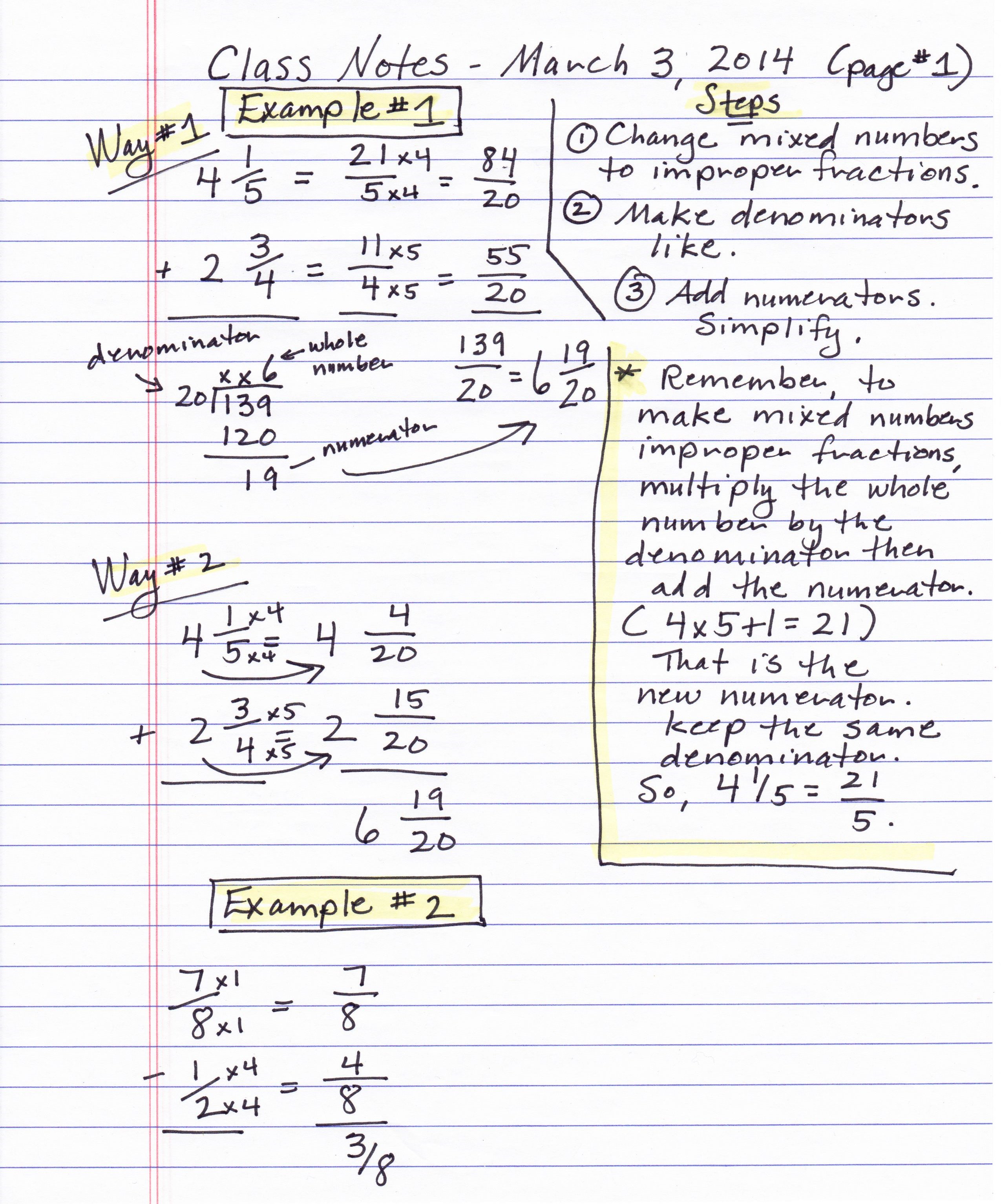 “Take notes for me.”
“I won’t have notes from that class.”
“Could you send me the class notes?”


Which request would you use with a friend? With the teacher? 
Do the requests need to be changed?
Context
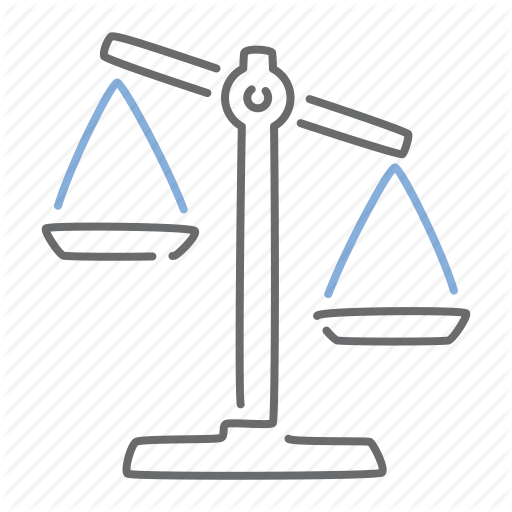 How polite must I be? Consider…

Relationship
	Intimate ------------------------------------------- Distant

Status
	High ------------------------------------------------ Low

Formality
	Formal ------------------------------------------- Informal
References
Eslami, Z. R., McLeod, K. D. (2010). It’s 8 O’clock in the Morning—Are You Watching 	Television? Teaching Indirect Requests. In Pragmatics: Teaching Speech Acts. 	(pp19-28). Mattoon, IL: United Graphics, Inc.

Holmes, J. (2013). An Introduction to Sociolinguistics. Abingdon, Oxon: Routledge.